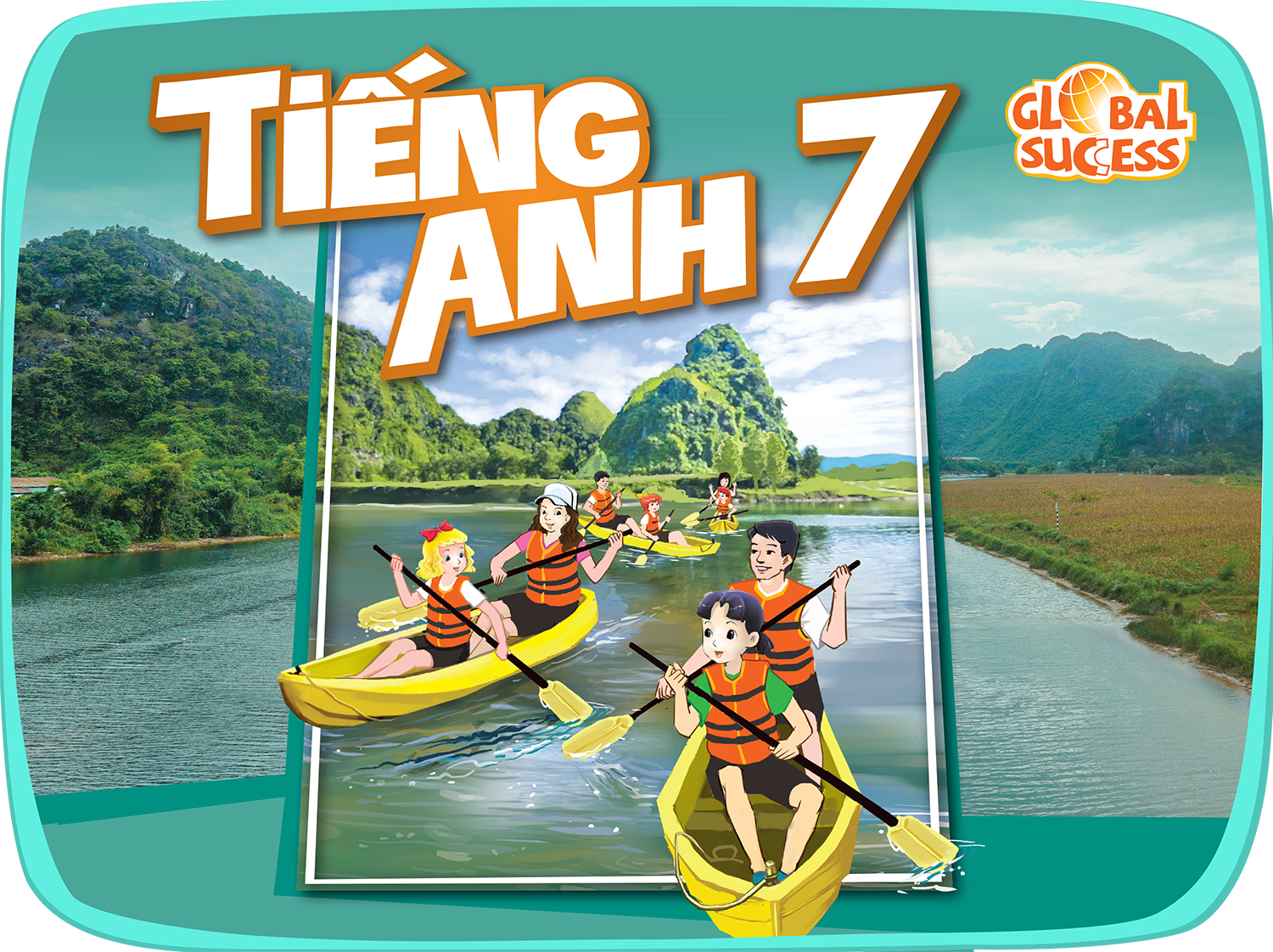 5
Unit
OUR CUSTOMS AND TRADITIONS
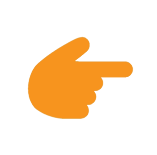 LESSON 1: GETTING STARTED
LESSON 1: GETTING STARTED
Tet is coming
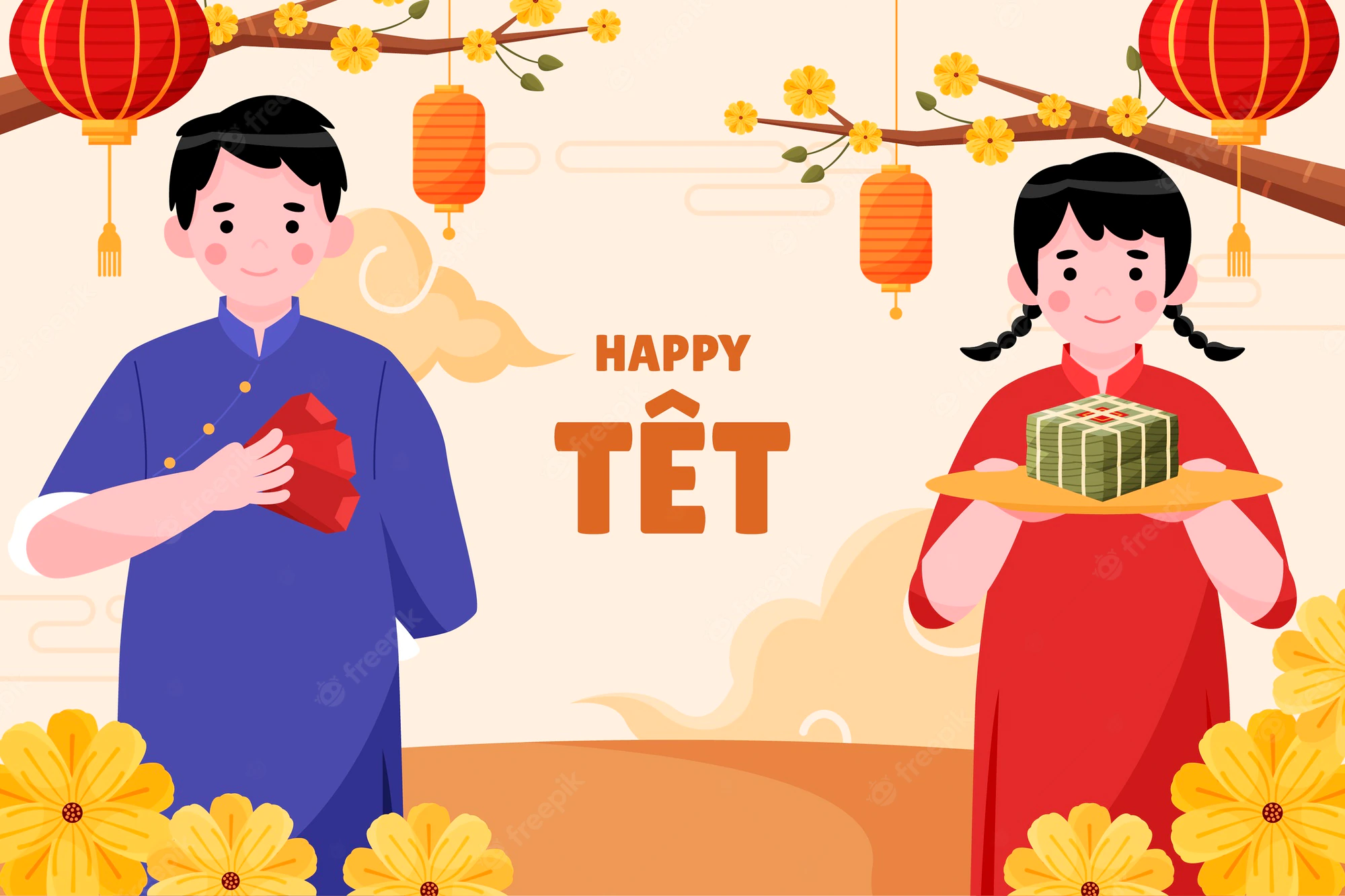 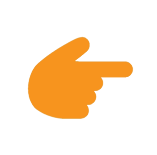 LESSON 1: GETTING STARTED
LESSON 1: GETTING STARTED
WARM-UP
Asking questions
Vocabulary
PRESENTATION
Task 1: Listen and read. 
Task 2: Read the conversation again and write T (True) or F (False). 
Task 3: Match the phrase with the correct pictures. 
Task 4: Complete the sentences with the verbs from the box. .
PRACTICE
PRODUCTION
Task 5: Quiz Time
Wrap-up
Homework
CONSOLIDATION
WARM-UP
Answer the questions:
1.Can you name some of Festival in Vietnam? 2.Do you like Mid Autumn Festival? 
3.Do you like Tet holiday?
 4. What do you do before Tet holiday? 
5. What do you do during Tet holiday?
TET HOLIDAY
PRESENTATION
1. admire (v)
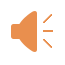 /ədˈmaɪr/
khâm phục
PRESENTATION
2. chase away
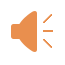 /tʃeɪs əˈweɪ/
xua đuổi
PRESENTATION
3. pray (v)
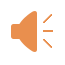 /preɪ/
cầu nguyện
PRESENTATION
4. be fond of
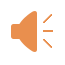 /bi: fɑːnd əv/
thích
He's very fond of his little dog.
PRESENTATION
5. communal house
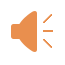 /kəːˈmjə.nəl haʊs/
nhà rông, nhà sinh hoạt cộng đồng.
PRESENTATION
6. offering (n)
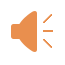 /ˈɒfərɪŋ/
lễ vật
PRESENTATION
7. ornamental tree
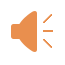 /ɔːnəˈmentl triː/
cây cảnh
PRESENTATION
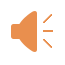 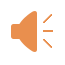 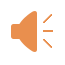 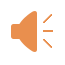 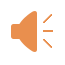 PRACTICE
1
Listen and read.
- What can you see in each picture? 
- Can you guess the places that the picture show?
PRACTICE
1
Listen and read.
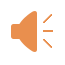 PRACTICE
2
Read the conversation again and write T (true) or F (False).
Trang’s cousin is
F
T
T
Plants and flowers are an important part of Tet)
F
T
PRACTICE
3
Match the phrase with the correct pictures.
1.d        2. a               3. e         4. b                  5. c
PRACTICE
4
Task 4. Complete the sentences with the verbs from the box
chase
pray
admire
place
3. In many cultures, knocking on wood is a 
way to ______ away bad spirits.
4. Many Asians go to Buddhist temples to 
______ for good luck.
1. The British decorate their Christmas trees 
and ______ presents under them.
2. Tom likes to ______ the view from the hill.
chase
place
admire
pray
PRODUCTION
5
Quiz New Years around the world.
People around the world celebrate New Years differently. Choose the  tradition below.
1. Visiting pagodas
A. The US  B. Viet Nam
2. Throwing waterat each other
A. Thailand B. Japan
4. Giving and receiving lucky money
A. The US  B. Viet Nam
3. Ringing a bell 108 times
A. Japan B. Viet Nam
5. Watching a ball drop at midnight in 
Times Square 
A. Thailand   B. The US
CONSOLIDATION
1
Wrap-up
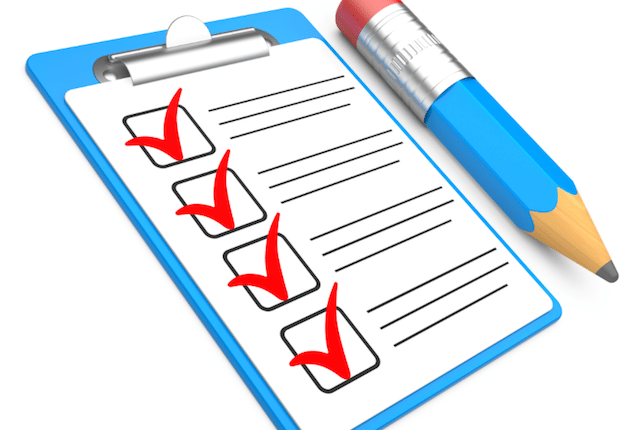 What have we learnt in this lesson?
identify the topic of the unit
use lexical items related to Tet holiday.
identify the language features that are covered in the lesson.
CONSOLIDATION
2
Homework
- Learn the new words by heart.
- Practice talking about Tet Holiday.
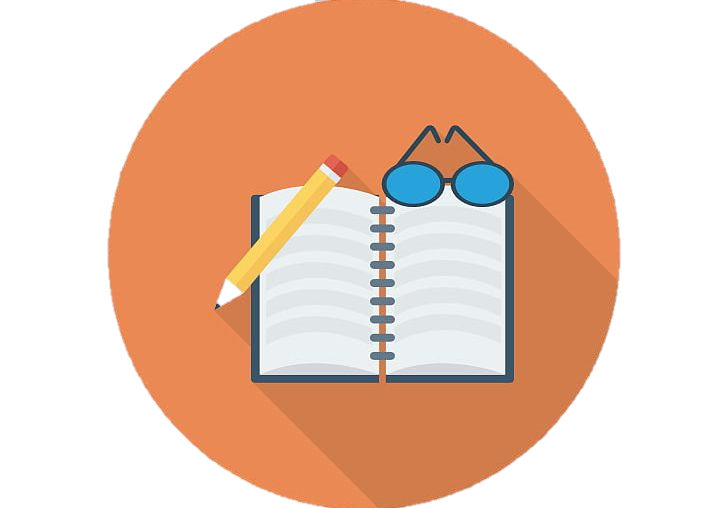 Website: hoclieu.vn
Fanpage: facebook.com/sachmem.vn/